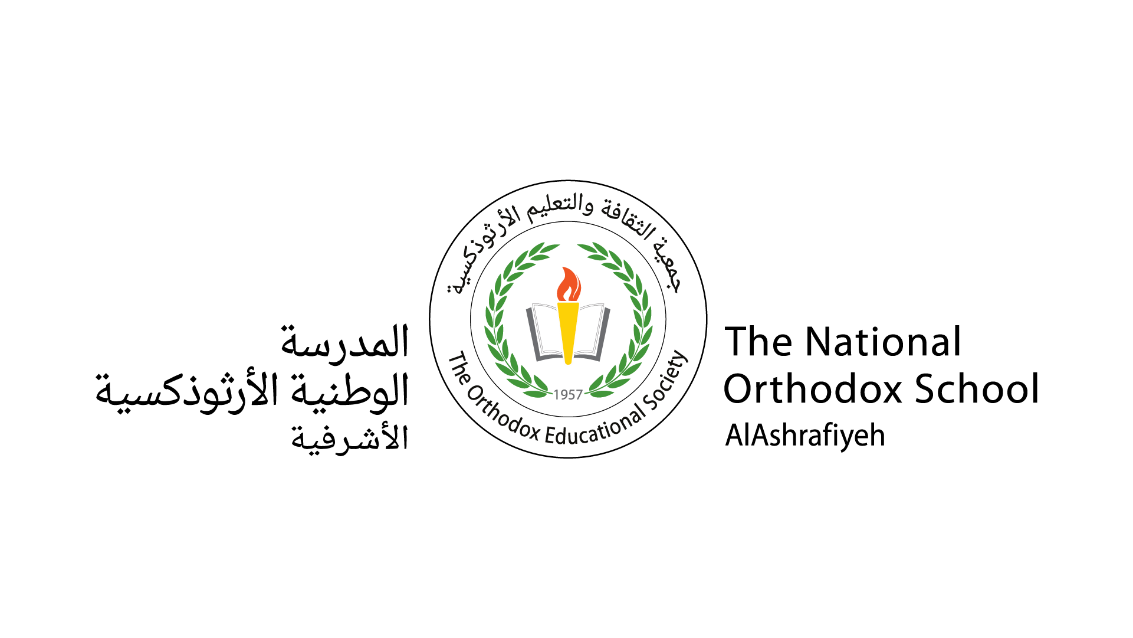 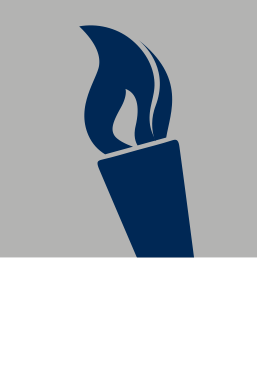 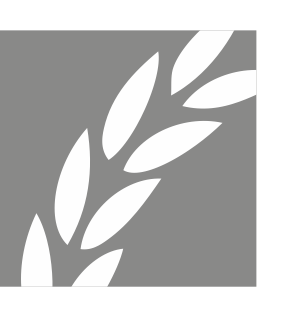 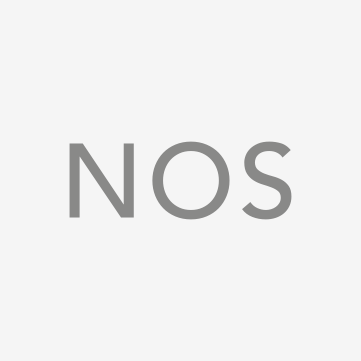 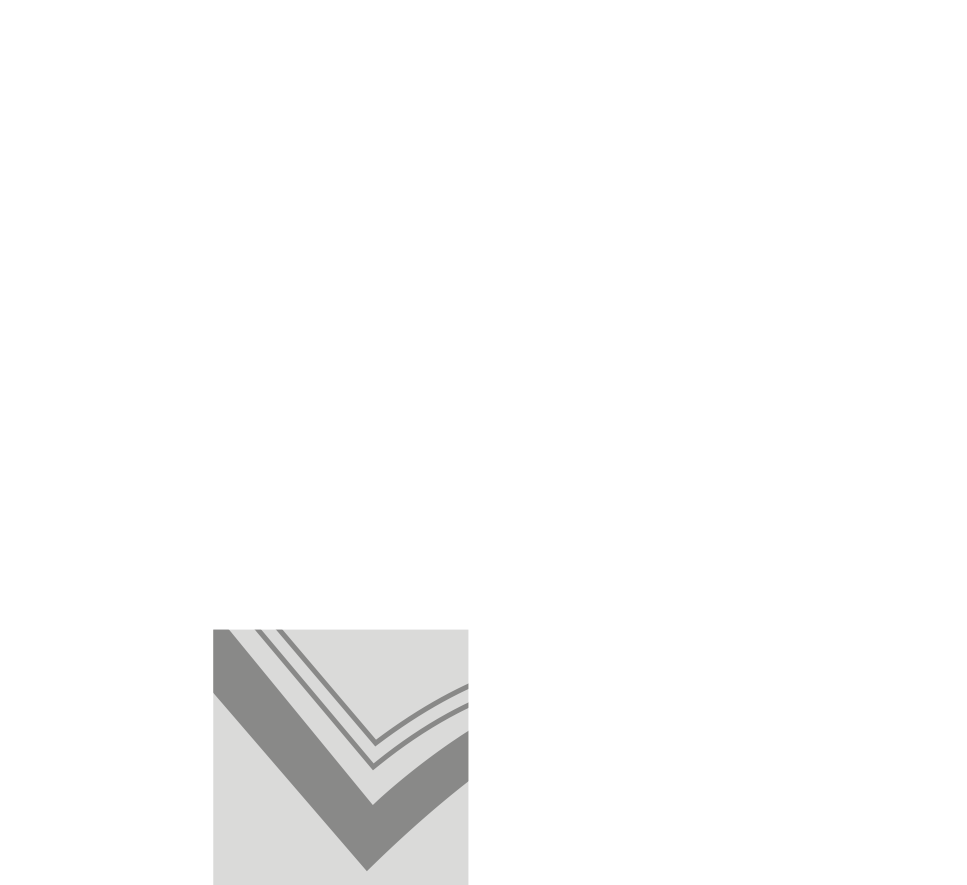 الذهب
المدرسة الوطنية الأرثوذكسية 
عمل الطالب: حمدي أبو لفح 
الصف: العاشر
بإشراف المعلمة القديرة: منال الدبابنة
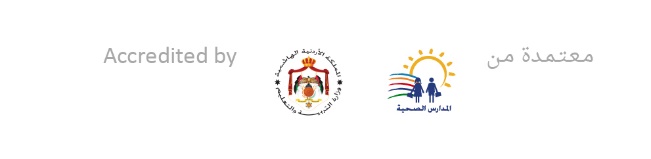 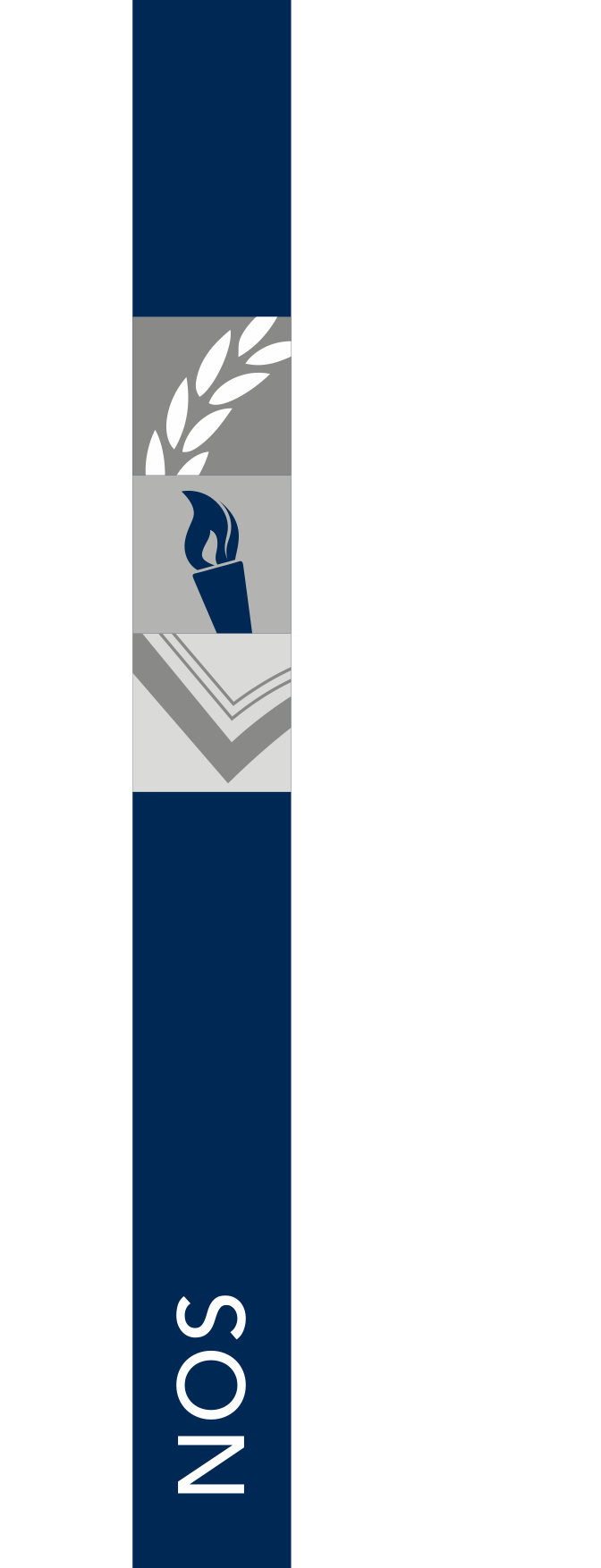 أماكن تواجد معدن الذهب
-الموقع الأول (منطقة وادي أبو خشيبة): تقـع منطقـة وادي أبـو خشـيبة علـى بعـد 90 كـم شــمال - شــمال العقبــة فــي جنــوب الأردن، وعلــى بعــد 4 كــم شــرق طريــق البحــر الميــت - العقبــة بمنطقــة وادي عربــة. 
يتواجــد الذهــب ضمــن صخــر الكوارتــز البورفيــري والكوارتــز - الفلدســبار ضمــن الصخــور البركانيــة فــي معقــد وادي عربــة وتــم الكشــف عــن الذهــب المرئـي فـي العديـد مـن تراكيـز المعـادن الثقيلـة حتـى 40 غـم / طـن. وقـد تـم الحصـول علـى قيـم تصــل إلــى 15 غم/طــن مــن الذهــب فــي العــروق والصخــور شــديدة التجويــة الســليكاتية فــي مناطــق التحــول. 
-الموقع  الثاني (وادي الحور ووادي صبرا) تقــع المنطقتيــن جنــوب وجنــوب شــرق وادي أبــو خشــيبة، وتتميــزان بشــذوذ الذهــب بنســب عاليــة نســبيا، وقــد تــم عمــل مســح جيوكيميائــي شــبه تفصيلــي لهاتيــن المنطقتيــن.
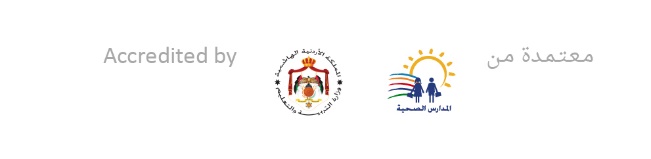 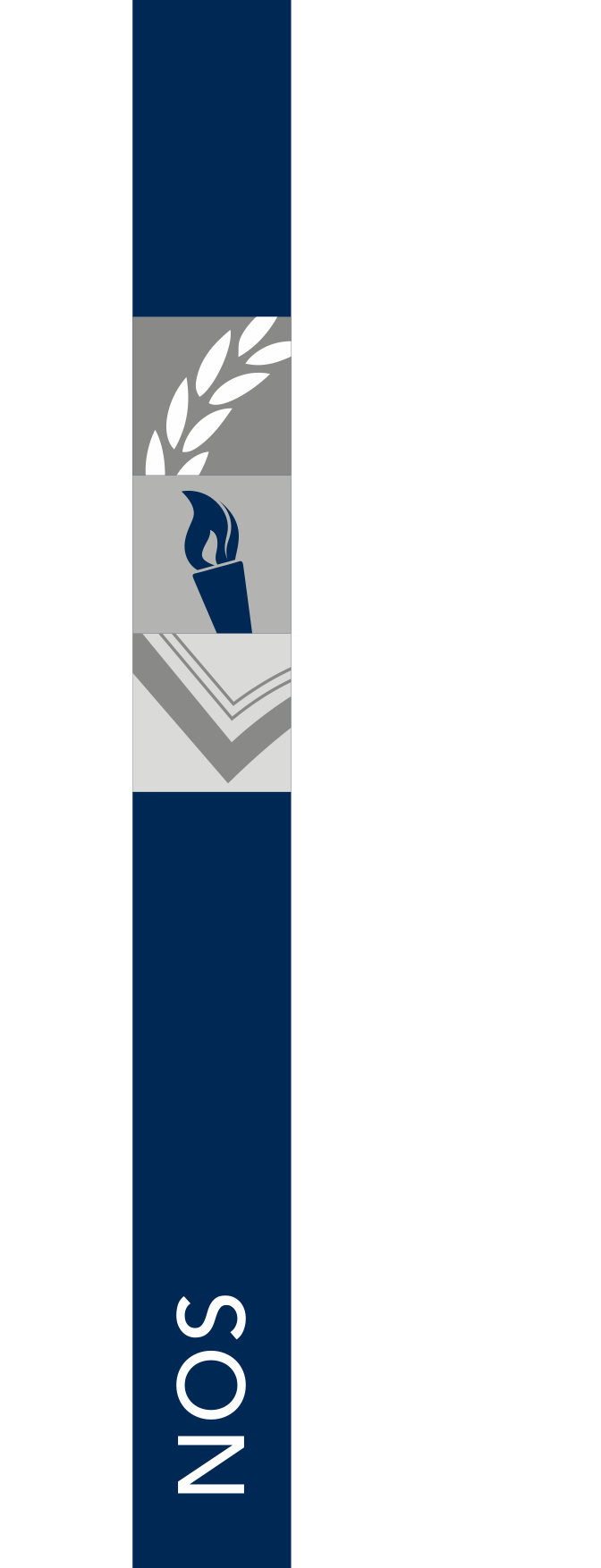 الأهمية الاقتصادية للذهب
من حيث:        
ماذا نستفيد منه ؟     
إن معــدن الذهــب معــروف بقيمتــه الاقتصاديــة وأهميتــه فــي العديــد مــن الصناعــات الإلكترونيــة وتطويــر الموصــلات فائقــة التوصيــل وأهميته فــي صناعــة الحلــي، ويتم استخدام الذهب في العديد من التطبيقات الصناعية، مثل الإلكترونيات والطب وتصنيع المركبات الفضائية، بسبب خواصه الفريدة مثل التوصيل الحراري والكهربائي.

كيفية استغلاله:
تتبنـى الحكومـة فـي الاسـتثمار فـي خـام الذهـب آليـة منـح المسـتثمر المهتم مذكـرة تفاهم للاستكشـاف ودراســة الجــدوى الاقتصاديــة الأوليــة ومــن ثــم توقيــع اتفاقيــة خاصــة بموجــب القوانيــن والتشــريعات الأردنيــة لتطويـر المشـروع علـى المسـتوى التجـاري. وحيـث أن هنـاك شـركات مهتمـة حاليـًا فـي اسـتثمار الخـام فـي أحـد المواقـع لمشـروع قيـد الإجـراء، فهنـاك فرصــة اســتثمارية مفتوحــة للمناطــق المتبقيــة لاستغلال الذهــب فيهــا.
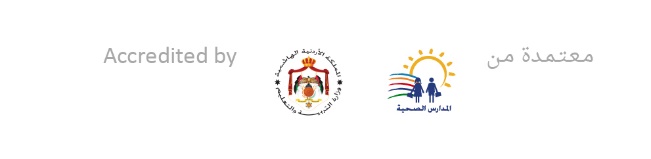 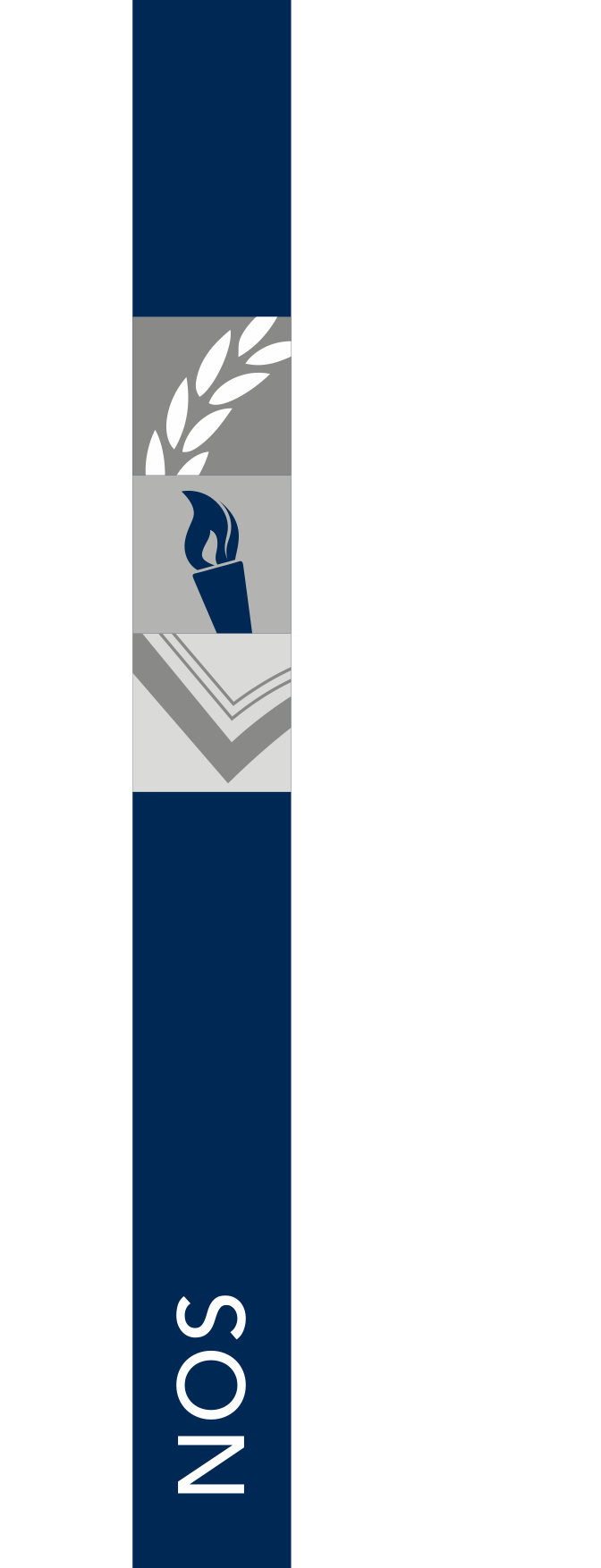 لو كنت وزيرا للاقتصاد الأردني كيف توظف الذهب في دعم الدخل القومي الأردني
بالنسبة لي أرى أن توظيف الذهب في دعم الدخل القومي يتطلب استراتيجية شاملة وفعالة تركز على العديد من الأمور التي أهمها تعزيز صناعة التعدين وتطوير القطاعات المرتبطة به، وهذه بعض الأمور التي أرى بأنها ستكون فعالة لو تم التركيز والاهتمام بها:

تعزيز قطاع التعدين:
تعزيز استكشاف واستصلاح مناجم الذهب الحالية والجديدة.
تشجيع الاستثمارات في تكنولوجيا التعدين لزيادة كفاءة الإنتاج.
تطوير سلسلة القيمة:
تشجيع على إنشاء مصانع متخصصة لتكرير الذهب وتحسين عمليات التحويل.
دعم الشركات التي تعمل في مجال تكنولوجيا استخلاص الذهب.
تعزيز الصادرات:
توسيع قاعدة الصادرات لتشمل المنتجات المعالجة والمصنوعة من الذهب.
تطوير شراكات مع الأسواق الدولية لتعزيز التجارة الخارجية.
تعزيز الابتكار والبحث والتطوير:
دعم الأبحاث العلمية والتطوير التكنولوجي في مجال استخلاص وتكرير الذهب.
تشجيع الابتكار في استخدام التكنولوجيا الحديثة في عمليات التعدين.
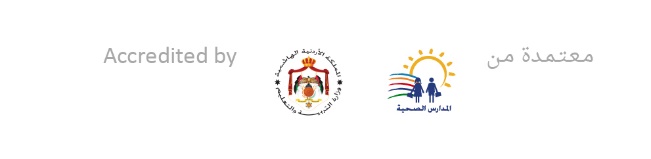 .
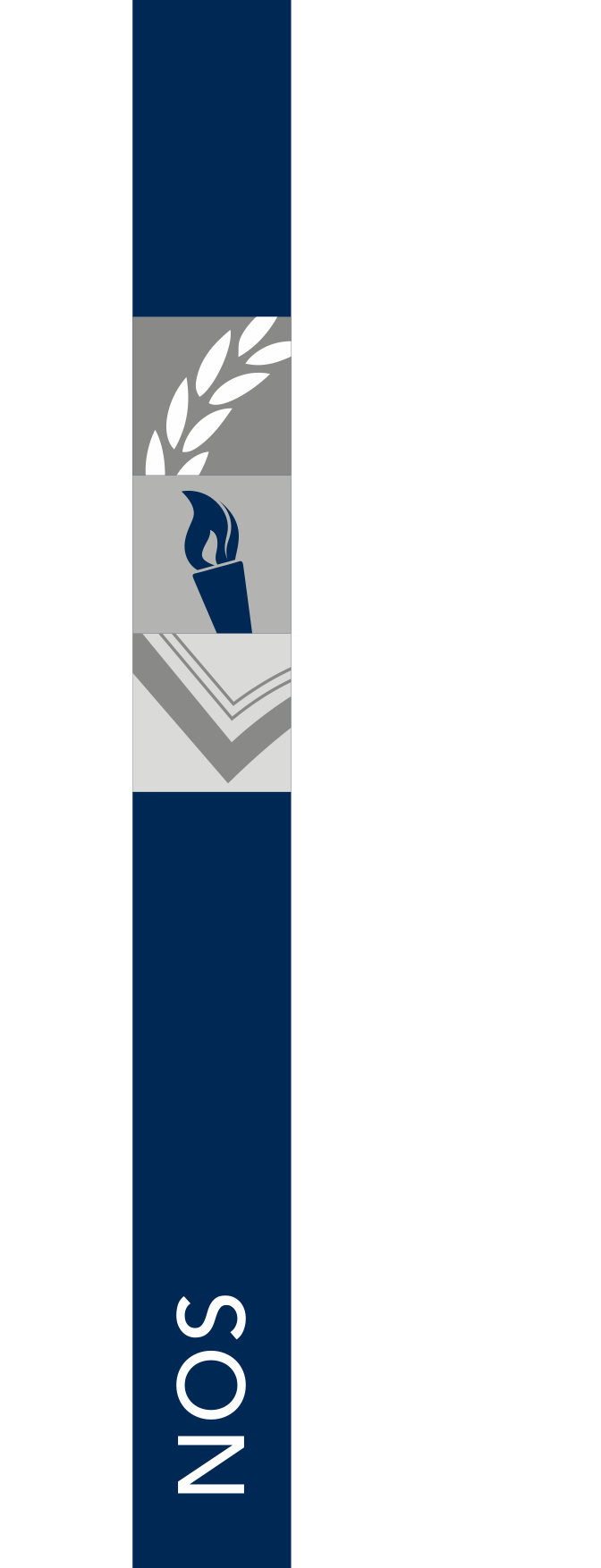 لو كنت وزيرا للاقتصاد الأردني كيف توظف الذهب في دعم الدخل القومي الأردني
تطوير القدرات البشرية:         توفير التدريب المهني للعمال في صناعة التعدين.
تعزيز التعليم الفني والتقني لتوفير المهارات اللازمة للقطاع.

تشجيع الاستثمار الأجنبي:
إطلاق حوافز لجذب الاستثمار الأجنبي المباشر في صناعة التعدين.
تسهيل الإجراءات الإدارية لتسهيل عمليات الاستثمار.

تحسين البنية التحتية:
تطوير البنية التحتية اللازمة لدعم صناعة التعدين، مثل شبكات النقل والاتصالات.

التشدد في الإدارة البيئية:
ضمان تنفيذ ممارسات استدامة في صناعة التعدين للحفاظ على البيئة.
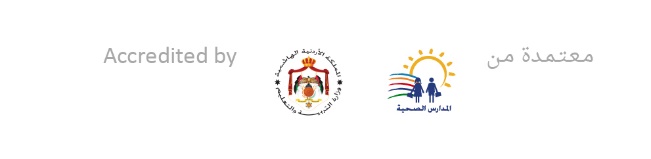 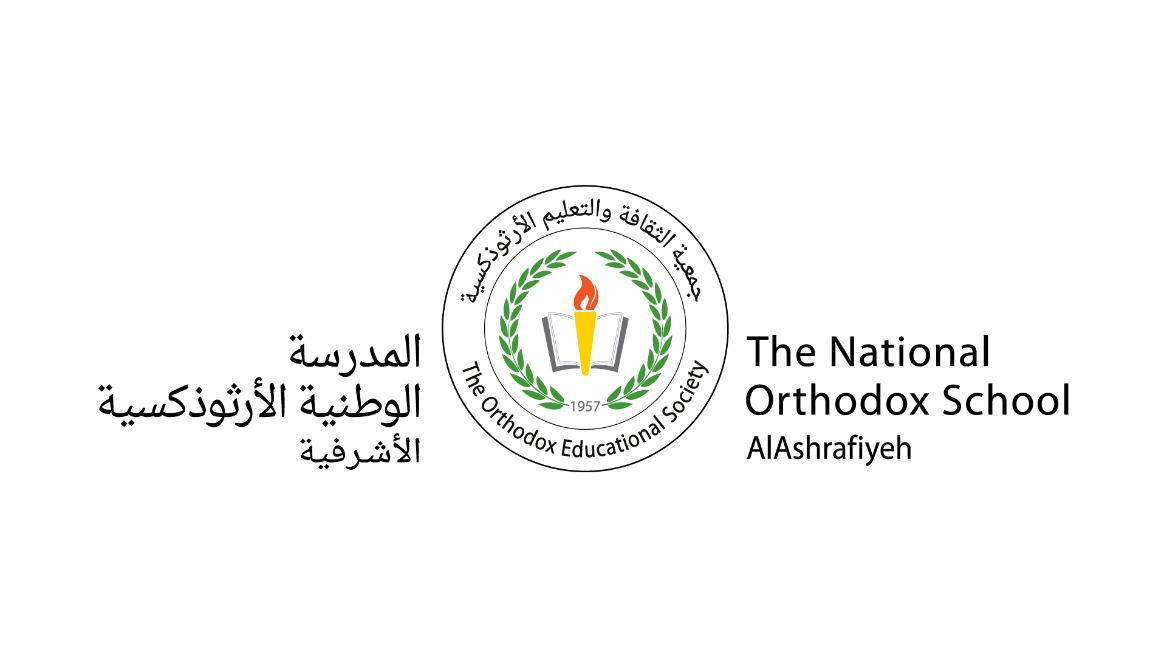 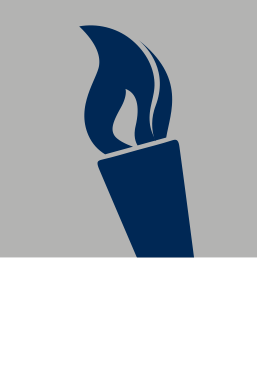 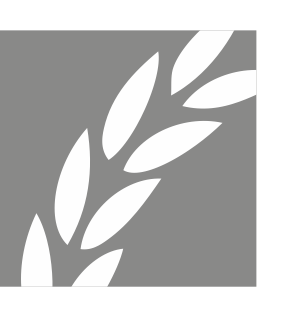 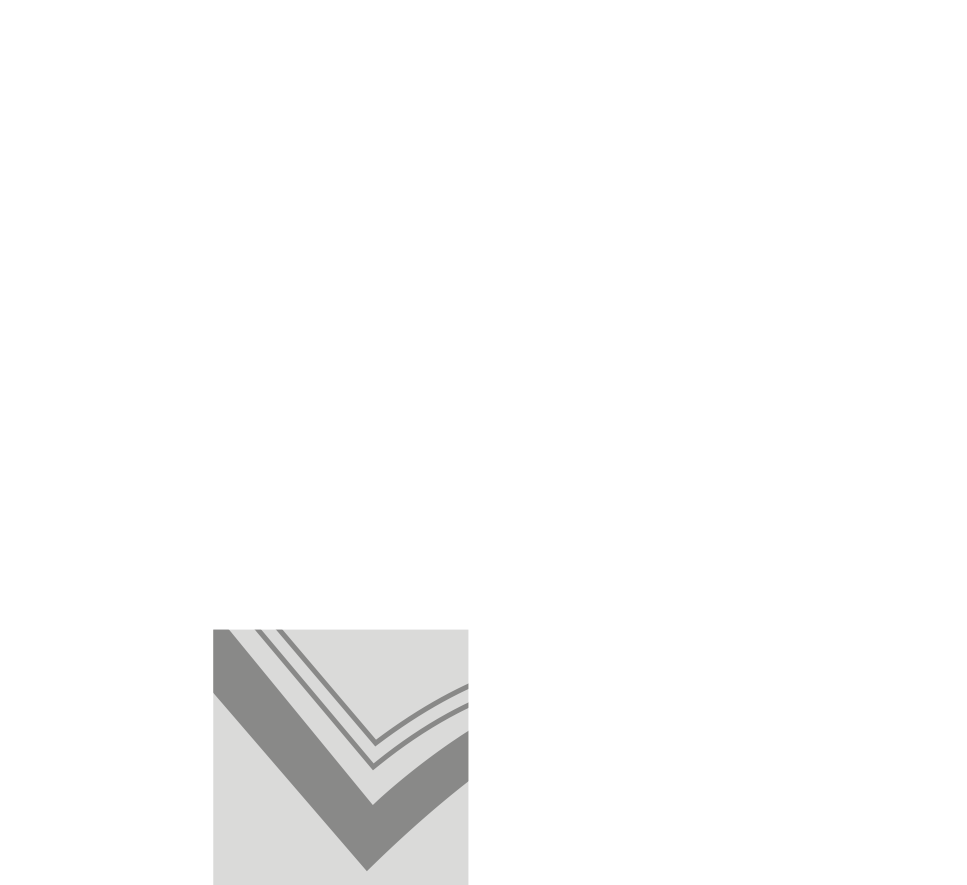 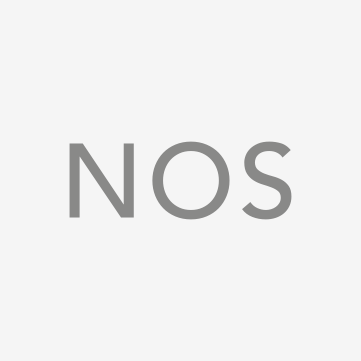 مع كامل التقدير
With all appreciation